Two lucky winners will each receive a water bottle and tote provided by Siete and a $100 American Express gift card provided by NFP.
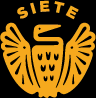 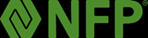 Two (2) $100 American Express Gift Cards provided by NFP
Water Bottle and Canvas Tote provided by Siete
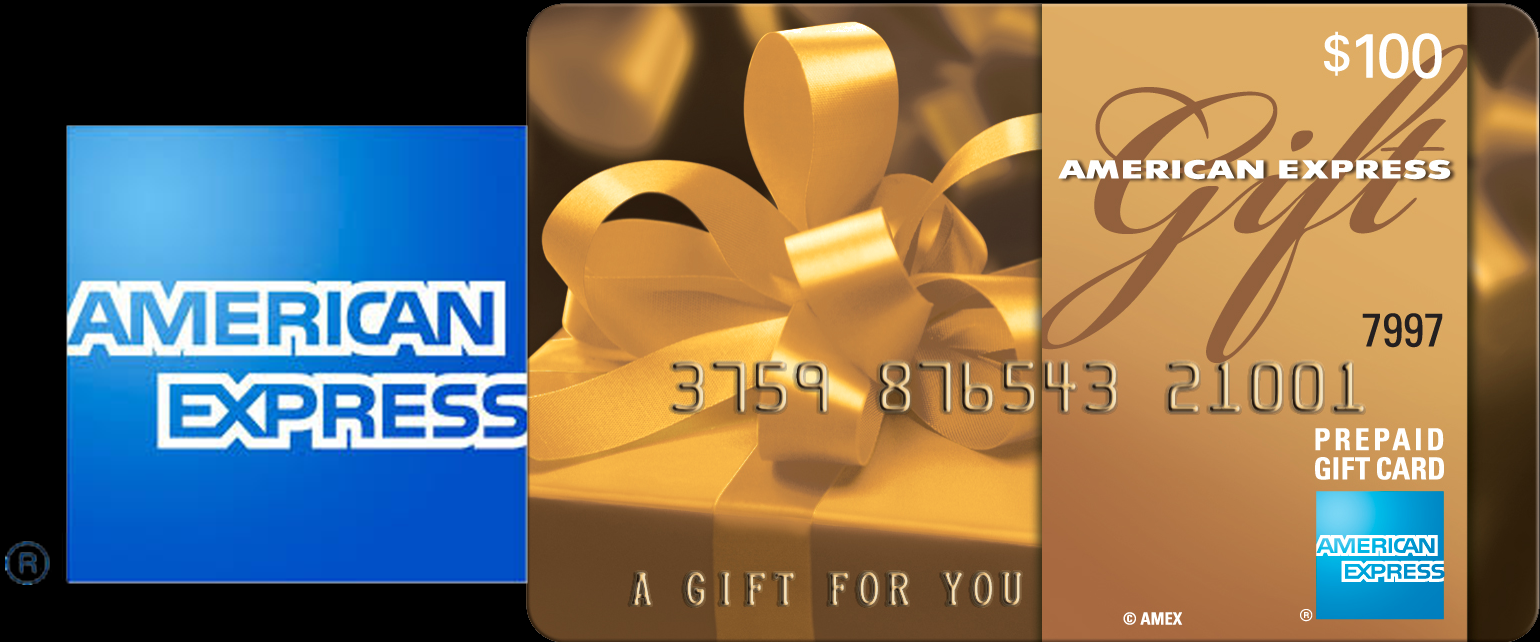 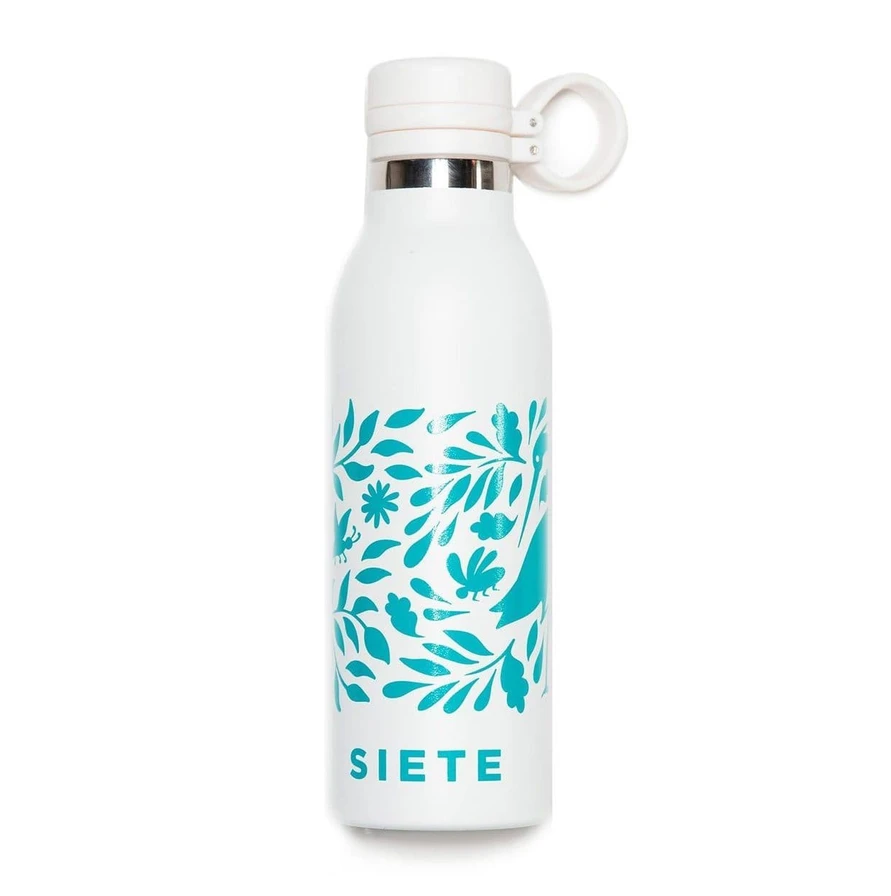 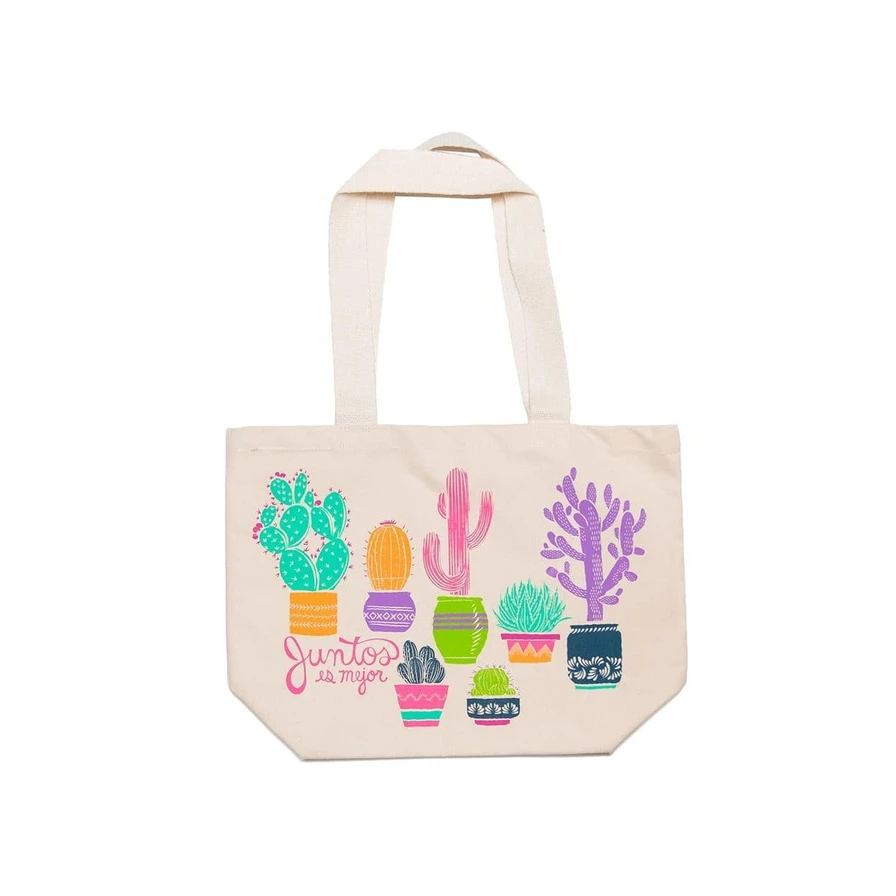 AHRMA 9-30-20
Thank you for holding Austin together, while driving us forward. We are honored to sponsor this event. 

Greatly appreciating you, 
Your Friends at NFP
Corporate Benefits | Property & Casualty | Individual Solutions

www.nfp.com
Engage us via NFPCSTexas@nfp.com.
PEOPLE     INNOVATION     EXCELLENCE     GROWTH
3
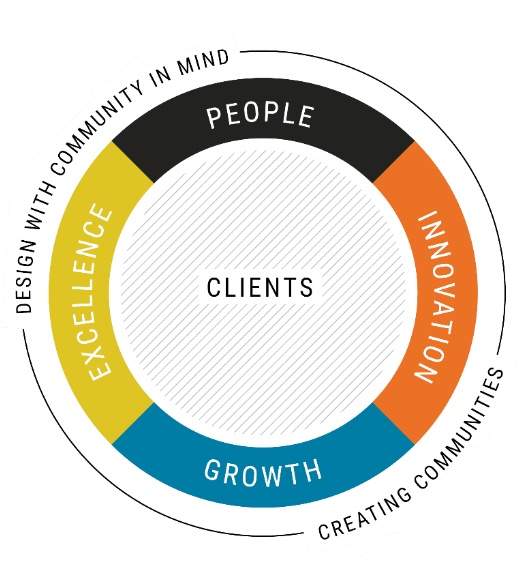 2020 Strategic Plan
Our goal: to better serve clients by achieving the objectives laid out in four value creators

Clients are at the core of our value creators. We need to always ask ourselves “how are we adding value for our clients?”

How does I&D enable the plan?
Stantec’s Journey
First Engagement and Inclusion Survey
Maintaining engagement in the Covid era via ERGs
Stantec business objectives include Inspired, inclusive culture
Social Justice and Anti-Racism
Unconscious Bias Training as part of Senior Leadership Summit
Unconscious Bias Training        virtual delivery
Unconscious Bias Sessions offered as optional
2015	2016	2017	2018	2019	2020
Expansion of I&D Councils and Unconscious Bias beyond North America
Unconscious Bias Training Pilot
Concept of ‘Talentism’ Introduced by new CHRO
Female-focused advancement pilots, including SponsorHer@Stantec
Leadership Summit closes with two personal inclusion stories
Creation on Inclusion Moments in partnership with Emerging Leaders
ERG Framework, starting with Women@Stantec
Development of I&D Strategy
First Pulse Survey – engagement and inclusion
Expansion of  ERGs: Pride@Stantec, LatinosInStantec, Military, PWD, Asian
Establishment of first I&D Council
Aligning Culture and Strategy
Organizational Effectiveness
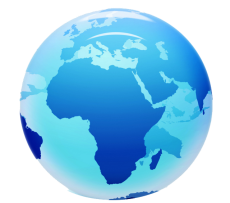 Organizational Health
Organizational
 Performance
CULTURE
3
Key Components of Organizational Performance
Aligned with
    Mission, Vision 
           & Values
Leadership & 
          Management
Organizational
Strategy
Organizational
Transformation
Balanced
             Scorecard
Organizational 
         Structure
Role Clarity
              Performance
           Management
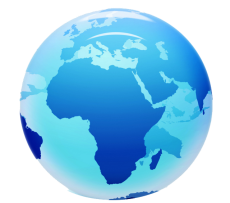 Organizational 
               Climate
Organizational
 Performance
Aligned 
       Systems, 
   Process, Policy 
& Procedure
Organizational 
                     Culture
Attract, Retain,    
  & Develop
Diverse  Talent
Creative, 
     Innovative & 
            Competitive
Cognitive 
      Diversity is Leveraged
Discretionary
              Effort is 
                  Disbursed
Employee Engagement
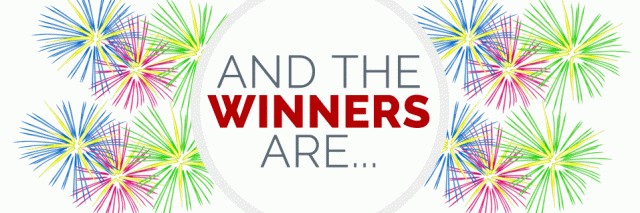 Krissy Ager
Johnny Reyes
Please contact the AHRMA office for delivery.
Ricardo Carlos (He/Him/His), SHRM-SCP, CPHRDirector, Global Inclusion, Diversity and EngagementDirect:   (512) 469-5330Mobile:  (737) 300-5317Ricardo.Carlos@stantec.com
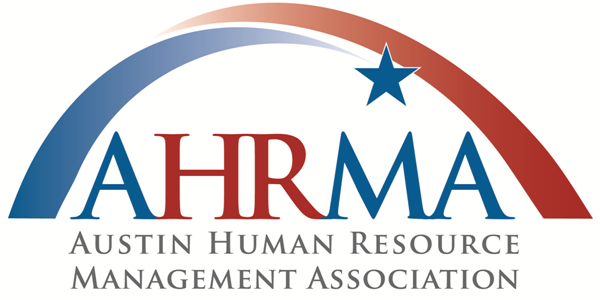 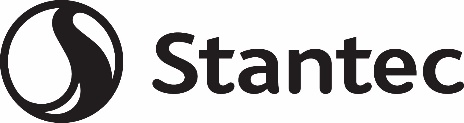 Anita F. Paige, Sr. Vice PresidentThe Edge Advisory GroupDirect:  (913) 204-0602Anita@theedgeadvisorygroup.com
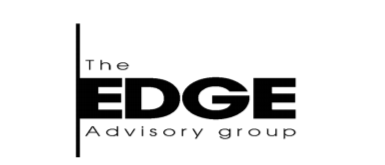